Language paper 1 Question 5
LO: To structure an answer for question 5 and learn how to embed quotations.
ST: I can  evaluate texts critically and support this with appropriate textual reference.
Starter: What must you start your answer with?
I strongly agree that the writer creates ….
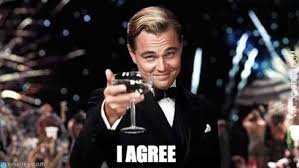 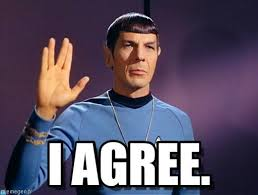 The writer is highly successful in creating a sense of …
I think that the statement is true the reader is encouraged to…
Embedding Quotations: Using quotations is important in the writing process because they add strong evidence when used appropriately. However, embedding quotations effectively into sentences is just as important as finding the correct quotations to use. Correctly embedded quotations move the reader from the quoted text back into the paragraph smoothly.
Some Signal Phrases to Use
 according to 
claims 
points out 
discusses 
proposes 
Describes
states 
writes 
demonstrates 
argues 
explains 
says
Signal Phrases: Signal phrases introduce the article a quotation is from, the person who said the quotation, or both. They are key for embedding quotations.
Strategies for Embedding Quotations There are three strategies you can use to embed quotations: set off quotations, build in quotations, or introduce quotations with a colon.
Set Off Quotation: ‘One of the queerest looking boys,’ gives a reader a sense of his strangeness in comparison to other children of his age. The use of the superlative comparison…
Build in Quotations(embed): Dickens skilfully describes the Dodger’s ‘sharp, ugly eyes,’ to give a vivid image of how alert and vigilant he is.
Introduce Quotations with a Colon: 
Dickens uses a triplet to describe the Artful Dodger: ‘snub-nosed, flat-browed, common-faced.’ The use of an asyndetic list emphasises …
Task: Look at the handout read the extract. Independently highlight and annotate to answer the question.
Q5 [AO4 - evaluate with reference]
Focus this part of your answer on the second half of the source, from line 13 to the end. 
A student, having read this section of the text said: “The writer skilfully conveys The Artful Dodger’s appearance and manner. It is as if you are actually there.”
To what extent do you agree? 
In your response, you should: 
• write about your own impressions of the scene
• evaluate how the writer has created these impressions 
• support your opinions with quotations from the text. 	[10 marks]
Why use a superlative?
How does the use of 3 adjectives help to present this character?
APPEARANCE
Do the sentence lengths help to present this character?
The boy, who addressed this inquiry to the young wayfarer, was about his own age: but one of the queerest looking boys that Oliver had ever seen. He was a snub-nosed, flat-browed, common-faced boy enough; and as dirty a juvenile as one would wish to see; but he had about him all the airs and manners of a man. He was short of his age: with rather bowlegs, and little, sharp, ugly eyes. His hat was stuck on the top of his head so lightly, that it threatened to fall off every moment – and would have done so, very often, if the wearer had not had a knack of every now and the giving his head a sudden twitch, which brought it back to its old place again. He wore a man’s coat, which reached nearly to his heels. He had turned the cuffs back, half-way up his arm, to get his hands out of the sleeves: apparently with the ultimate view of thrusting them into the pockets of his corduroy trousers; for there he kept them. He was, altogether, as roystering and swaggering a young gentleman as ever stood four feet six, or something less, in his bluchers.
‘Hullo, my covey! What’s the row?’ said this strange young gentleman to Oliver.
              ‘I am very hungry and tired,’ replied Oliver: the tears standing in his eyes as he spoke. ‘I have walked a long way. I have been walking these seven days.’
              ‘Walking for sivin days!’ said the young gentleman. ‘Oh, I see. Beak’s order, eh?’ But,’ he added noticing Oliver’s look of surprise, ‘I suppose you don’t know what a beak is, my flash com-pan-i-on?’
              Oliver mildly replied, that he had always heard a bird’s mouth described by the term in question.
            ‘My eyes, how green!’ exclaimed the young gentleman. ‘Why, a beak’s a madgst’rate; and when you walk by a beak’s order, it’s not straight forerd, but always going up, and nivir a coming down agin. Was you never on the mill?’
Why does the writer choose to make the character speak phonetically?
What impression to we get from the character from the verbs: ‘swaggering’ and ‘roystering’?
What do we learn about the character from the use of dialogue?
MANNER
(ways of behaviour)
Aim to write THREE paragraphs using POINT, EVIDENCE, TECHNIQUE, EXPLAIN, READER. You must focus on the question!
Target: Use all 3 embedded quotation styles!
Example:
Response to statement.
I agree that the writer skilfully convey the Artful Dodger’s appearance and mannerisms in the text. The writer makes it seem very real and I do believe that I am witnessing the meeting between both characters. 
Firstly, Dickens skilfully describes the Dodger’s ‘sharp, ugly eyes,’ to give a vivid image of how alert and vigilant he is. The adjectives allow a reader to ….
Starting to use PETER.
The use of an embedded quote
Peer assessment: Swap your answer with a partner and critique their answer. Use green pen to write your feedback.
Have they used P.E.T.E.R.  (Point, Evidence, Terminology, Effect/Explanation, Reader) IN ANY ORDER!
Have they used specific subject terminology i.e. adjective, verb, imagery, focus, dialogue, tone, mood, complex sentence etc. and explained their effect?
Does their response explore and explain the language choices?
Have they given a counter argument?
Have they used all THREE embedding of quotations?
GIVE CONSTRUCTIVE FEEDBACK explaining what they have done well and how they can improve.
Extension task: reading for meaning. Burmese Days by George Orwell.
Read the following extract and then answer the 20 comprehension questions.
Burmese Days by George Orwell (1934) U Po Kyin is a corrupt Magistrate in Burma (now known as Myanmar). The country is under British Colonial rule at the time the story is set and so indigenous people are seen as less than white Europeans.
He went to the rail to spit out a scarlet mouthful of betel, and then began to quarter the veranda with short steps, his hands behind his back. The friction of his vast thighs made him waddle slightly. As he walked he talked, in the base jargon of the Government offices — a patchwork of Burmese verbs and English abstract phrases:
‘Now, let us go into this affair from the beginning. We are going to make a concerted attack on Dr Veraswami, who is the Civil Surgeon and Superintendent of the jail. We are going to slander him, destroy his reputation and finally ruin him for ever. It will be rather a delicate operation.’
‘Yes, sir.’
‘There will be no risk, but we have got to go slowly. We are not proceeding against a miserable clerk or police constable. We are proceeding against a high official, and with a high official, even when he is an Indian, it is not the same as with a clerk. How does one ruin a clerk? Easy; an accusation, two dozen witnesses, dismissal and imprisonment. But that will not do here. Softly, softly, softly is my way. No scandal, and above all no official inquiry. There must be no accusations that can be answered, and yet within three months I must fix it in the head of every European in Kyauktada that the doctor is a villain. What shall I accuse him of? Bribes will not do, a doctor does not get bribes to any extent. What then?’
‘We could perhaps arrange a mutiny in the jail,’ said Ba Sein. ‘As superintendent, the doctor would be blamed.’
‘No, it is too dangerous. I do not want the jail warders firing their rifles in all directions. Besides, it would be expensive. Clearly, then, it must be disloyalty — Nationalism, seditious propaganda. We must persuade the Europeans that the doctor holds disloyal, anti-British opinions. That is far worse than bribery; they expect a native official to take bribes. But let them suspect his loyalty even for a moment, and he is ruined.’
‘It would be a hard thing to prove,’ objected Ba Sein. ‘The doctor is very loyal to the Europeans. He grows angry when anything is said against them. They will know that, do you not think?’
‘Nonsense, nonsense,’ said U Po Kyin comfortably. ‘No European cares anything about proofs. When a man has a black face, suspicion IS proof. A few anonymous letters will work wonders. It is only a question of persisting; accuse, accuse, go on accusing — that is the way with Europeans. One anonymous letter after another, to every European in turn. And then, when their suspicions are thoroughly aroused — ’ U Po Kyin brought one short arm from behind his back and clicked his thumb and finger. He added: ‘We begin with this article in the Burmese Patriot. The Europeans will shout with rage when they see it. Well, the next move is to persuade them that it was the doctor who wrote it.’
‘It will be difficult while he has friends among the Europeans. All of them go to him when they are ill. He cured Mr Macgregor of his flatulence this cold weather. They consider him a very clever doctor, I believe.’
‘How little you understand the European mind, Ko Ba Sein! If the Europeans go to Veraswami it is only because there is no other doctor in Kyauktada. No European has any faith in a man with a black face. No, with anonymous letters it is only a question of sending enough. I shall soon see to it that he has no friends left.’
‘There is Mr Flory, the timber merchant,’ said Ba Sein. (He pronounced it ‘Mr Porley’.) ‘He is a close friend of the doctor. I see him go to his house every morning when he is in Kyauktada. Twice he has even invited the doctor to dinner.’
‘Ah, now there you are right. If Flory were a friend of the doctor it could do us harm. You cannot hurt an Indian when he has a European friend. It gives him — what is that word they are so fond of? — prestige. But Flory will desert his friend quickly enough when the trouble begins. These people have no feeling of loyalty towards a native. Besides, I happen to know that Flory is a coward. I can deal with him. Your part, Ko Ba Sein, is to watch Mr Macgregor’s movements. Has he written to the Commissioner lately — written confidentially, I mean?’
‘He wrote two days ago, but when we steamed the letter open we found it was nothing of importance.’
‘Ah well, we will give him something to write about. And as soon as he suspects the doctor, then is the time for that other affair I spoke to you of. Thus we shall — what does Mr Macgregor say? Ah yes, “kill two birds with one stone”. A whole flock of birds — ha, ha!’
U Po Kyin’s laugh was a disgusting bubbling sound deep down in his belly, like the preparation for a cough; yet it was merry, even childlike.